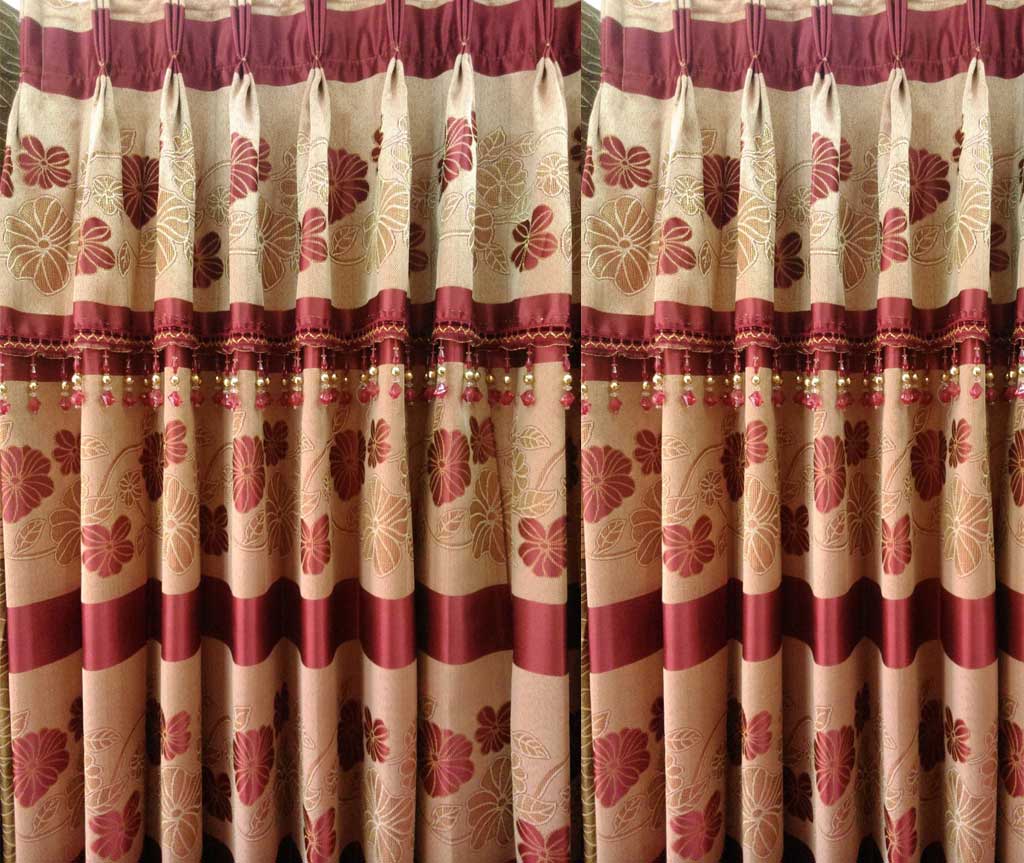 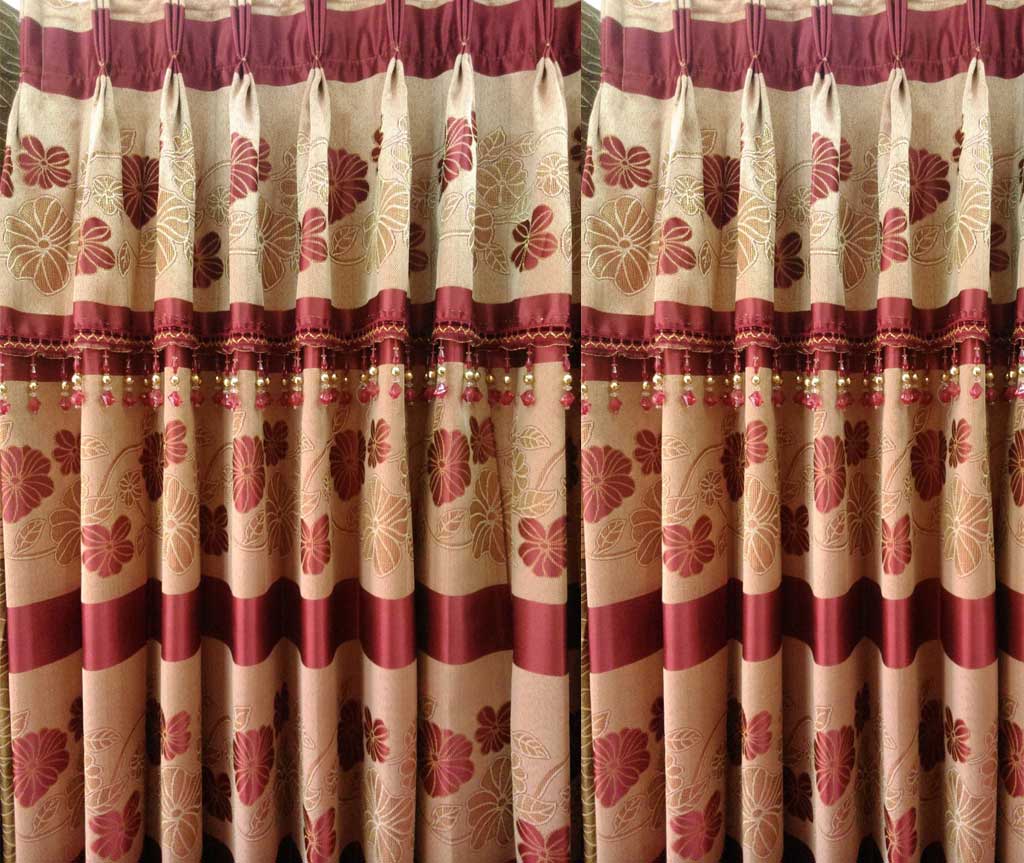 Nilphamari Online School
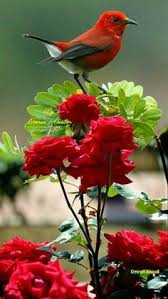 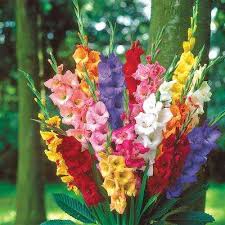 আজকের মাল্টিমিডিয়া ক্লাসে সবাইকে
স্বাগত
পরিচিতি
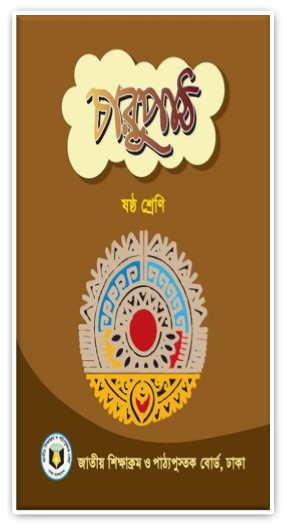 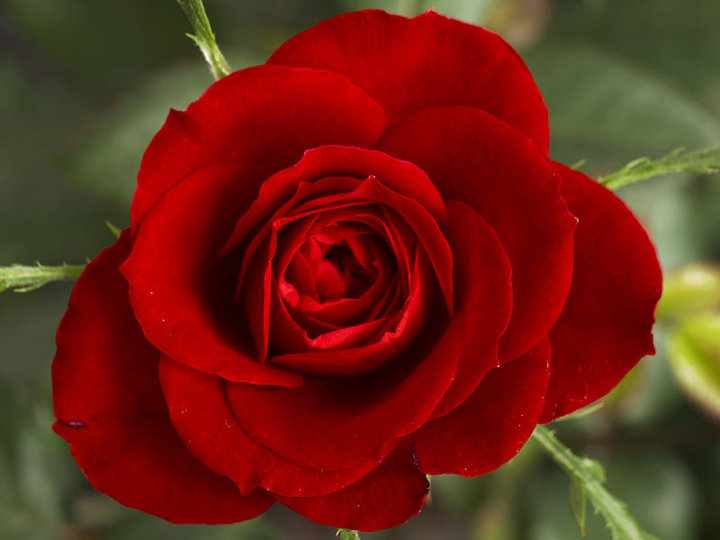 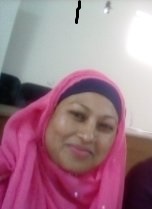 পাঠের বিষয়ঃ বাংলা (কবিতা)
শ্রেণীঃ ষষ্ঠ শ্রেণি 
সময়ঃ ৩০ মিনিট 
তারিখঃ ১৪/১0/2020 খ্রিঃ
মোছাঃ মারুফা বেগম
প্রধান শিক্ষক
খগা বড়বাড়ী বালিকা দ্বিমুখী উচ্চ বিদ্যালয়
ডিমলা, নীলফামারী। 
ইমেইলঃmarufabegumliza@mail.com
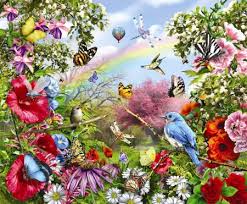 ছবিতে কী দেখতে পাচ্ছি?
আজকের পাঠ.....
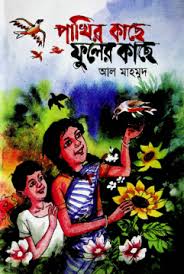 শিখনফল
এই পাঠ শেষে শিক্ষার্থীরা...
১.
কবি পরিচিতি বলতে পারবে;
২.
কবিতাটি শুদ্ধ উচ্চারণে আবৃত্তি করতে পারবে;
৩.
নতুন শব্দগুলো দিয়ে অর্থসহ বাক্য লিখতে পারবে;
৪.
পাখির কাছে ফুলের কাছে কবিতায় পল্লী প্রকৃতির যে চিত্র ফুট  ওঠেছে তা বর্ণনা করতে পারবে ।
আল মাহমুদ
একক কাজ
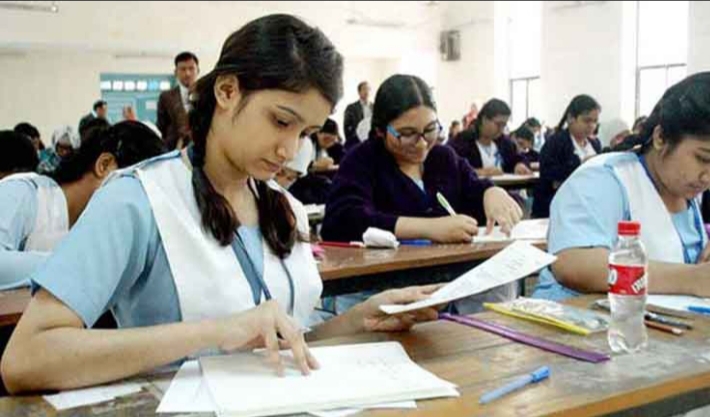 আল মাহমুদ কোন জেলায় জন্ম গ্রহণ করেন?
ব্রাহ্মণবাড়িয়া
বাংলা একাডেমি পুরস্কার,একুশে পদক
আল মাহমুদ কী কী পুরস্কার পেয়েছেন?
আদর্শ পাঠ
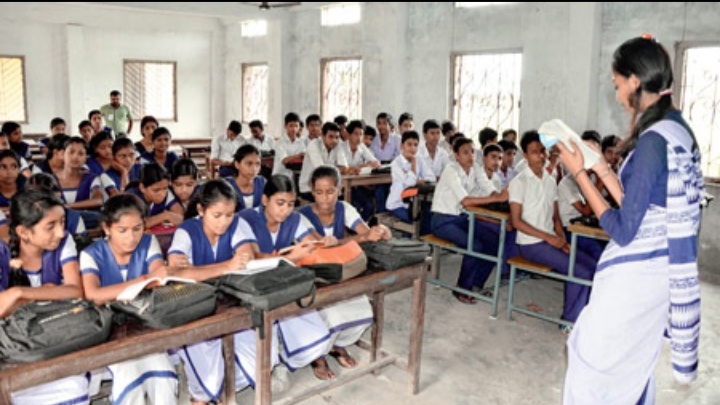 সরব পাঠ
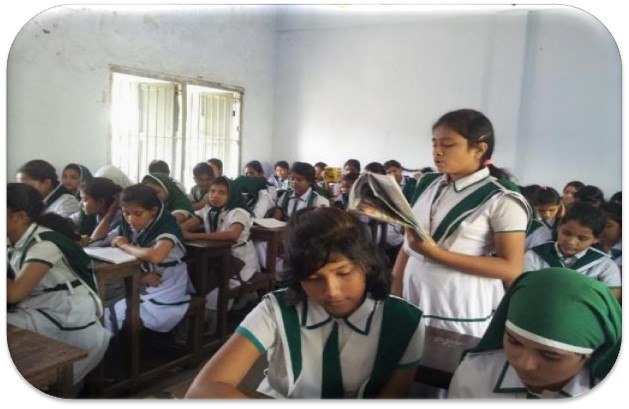 নতুন নতুন শব্দের অর্থ জেনে নেই
চিত্র
শব্দ
অর্থ
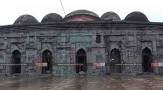 gmwR‡`i DuPz ¯Í¤^
মিনার
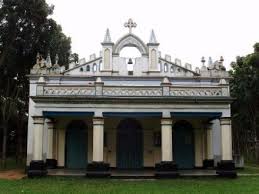 খ্রিস্টান্দের উপাসনালয়
গির্জা
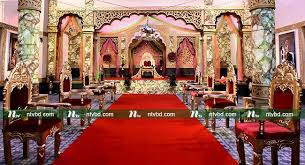 রাজসভা
দরবার
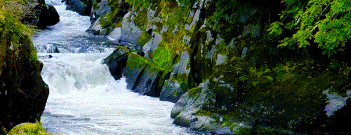 কলকলিয়ে
কলকল ধ্বনি করে
জোড়ায় কাজ
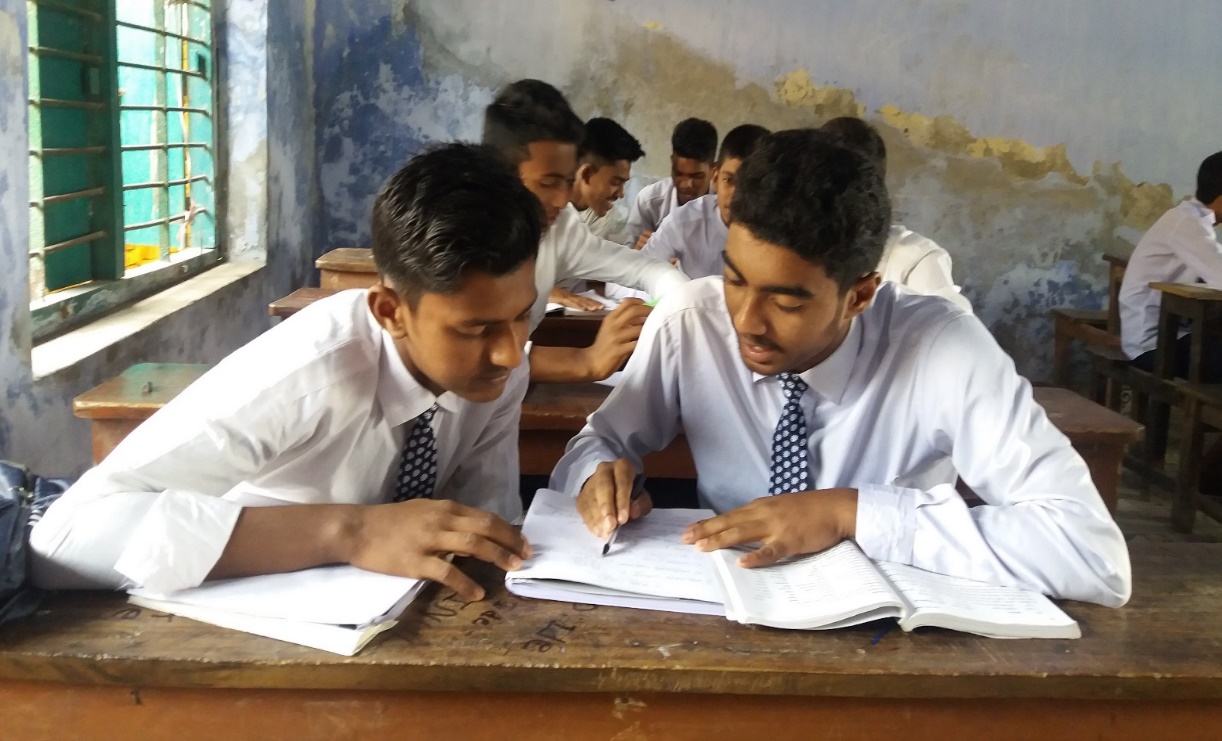 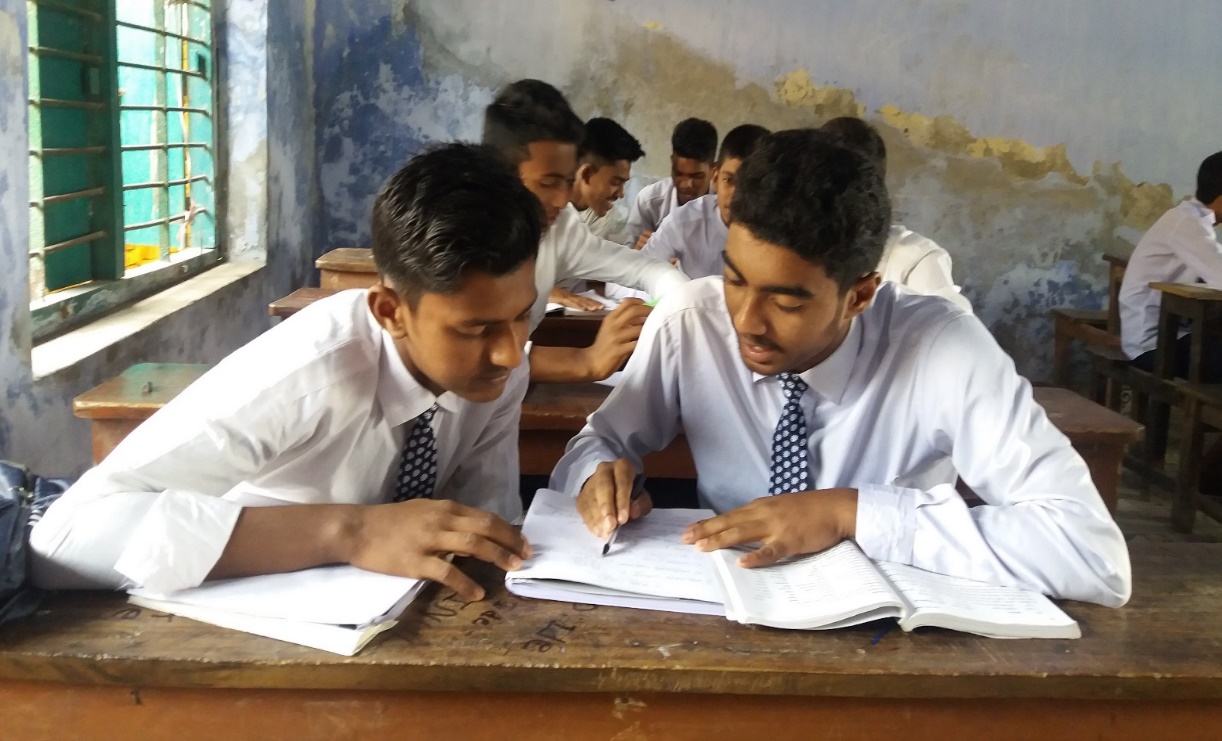 গির্জা, দরবার শব্দ গুলো দিয়ে অর্থসহ ২টি করে বাক্য লিখ।
পাঠ বিশ্লেষণ
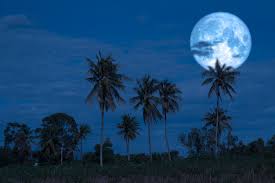 নারকেলের ঐ লম্বা মাথায় হঠাৎ দেখি কাল
ডাবের মতো চাঁদ উঠেছে ঠান্ডা ও গোলগাল।
পাঠ বিশ্লেষণ
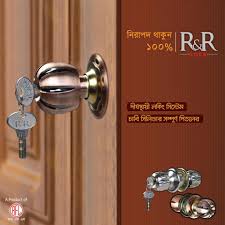 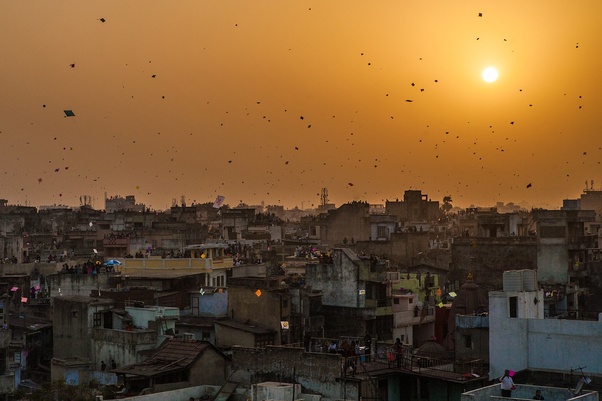 ছিটকিনিটা আস্তে খুলে পেরিয়ে গেলাম ঘর
ঝিমধরা এই মস্ত শহর কাঁপছিল থরথর।
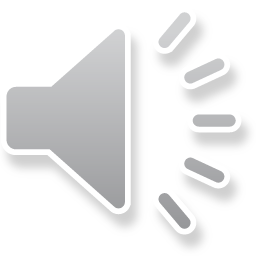 পাঠ বিশ্লেষণ
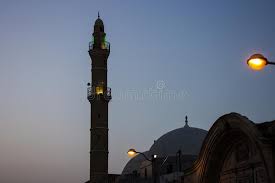 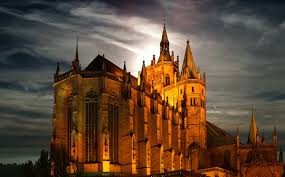 মিনারটাকে দেখছি যেন দাঁড়িয়ে আছেন কেউ,
পাথরঘাটার গীর্জাটা কি লাল পাথরের ঢেউ?
পাঠ বিশ্লেষণ
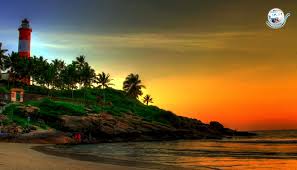 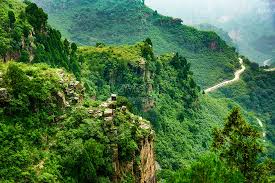 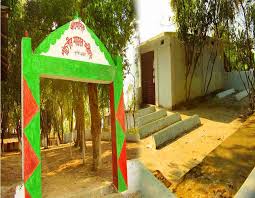 দরগাতলা পার হয়ে যেই মোর নিয়েছি বাঁয়
কোত্থেকে এক উটকো পাহাড় ডাক দিলো আয় আয়।
পাঠ বিশ্লেষণ
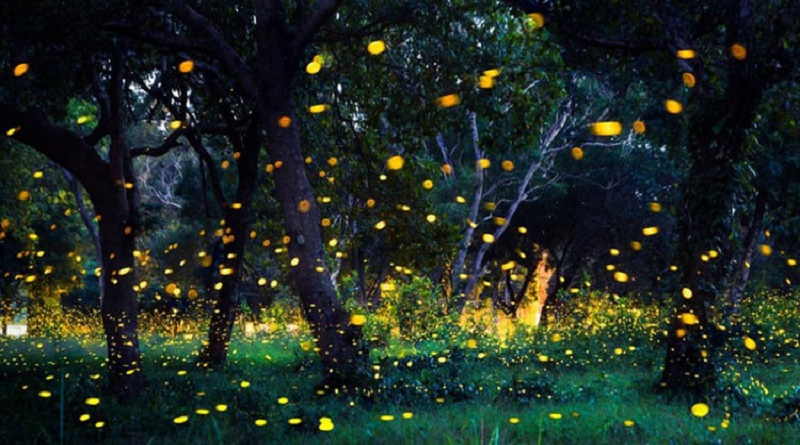 পাহাড়টাকে হাত বুলিয়ে লালদিঘির ঐ পাড়
এগিয়ে দেখি জোনাকিদের বসেছে দরবার।
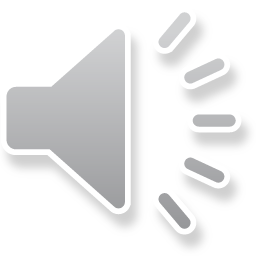 পাঠ বিশ্লেষণ
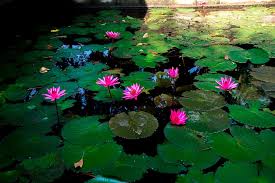 আমায় দেখে কলকলিয়ে দিঘির কালো জল
বললো, এস আমরা সবাই না-ঘুমানোর দল--
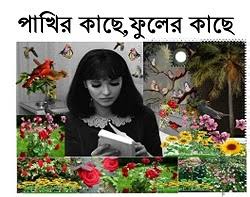 পকেট থেকে খোল তোমার পদ্য লেখার ভাঁজ
রক্তজবার ঝোঁপের কাছে কাব্য হবে আজ।
পাঠ বিশ্লেষণ
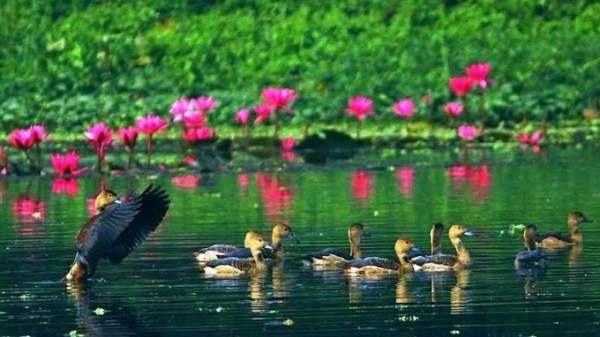 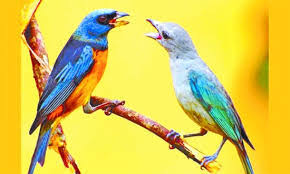 দিঘির কথায় উঠল হেসে ফুল পাখিরা সব
কাব্য হবে,কাব্য হবে- জুড়লো কলরব।
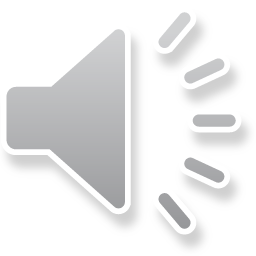 পাঠ বিশ্লেষণ
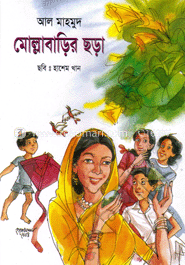 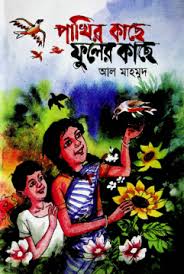 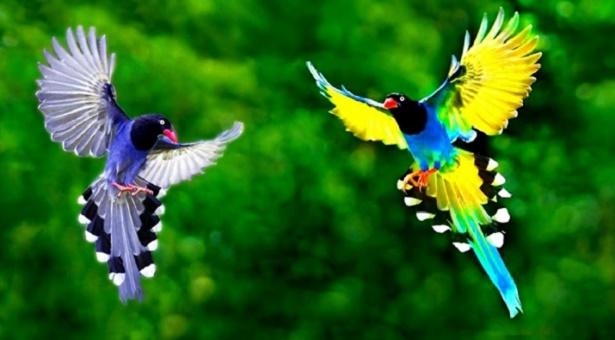 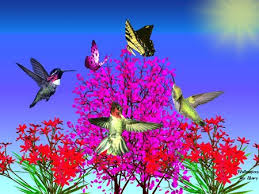 কী আর করি পকেট থেকে খুলে ছড়ার বই
পাখির কাছে,  ফুলের কছে মনের কাছে মনের কথা কই।
মূল্যায়ন
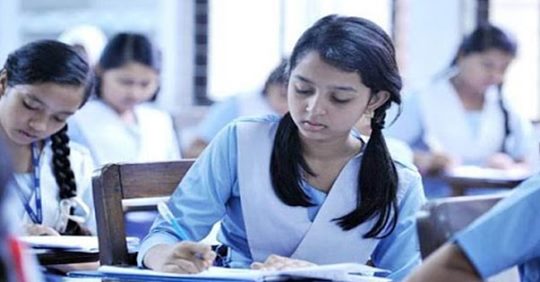 ১। কিসের মতো চাঁদ ওঠেছে ? 
২। কার দরবার বসেছে ?
৩। কারা কলরব জুড়ে দিয়েছিল ?
মূলভাব
: কবি আল মাহমুদের দৃষ্টিতে প্রকৃতির সঙ্গে মানুষের সম্পর্ক গভীর । প্রকৃতি যেন মানুষের পরম আত্মীয়, সখা । তাই আকাশের চাঁদ, পাহাড়, দিঘি, জোনাকি পোকা, নারিকেল গাছ, রক্ত জবার ঝোপ, ফুল-পাখি প্রকৃতির ইত্যাদি বিবিধ উপকরণ মানুষের মনে যেমন সৌন্দর্যের সৃষ্টি করে, তেমনি আনন্দেরও সঞ্চার করে । এই হৃদয়াবেগ তাঁর লেখনীতে ফুটে ওঠে ।
বাড়ির  কাজ
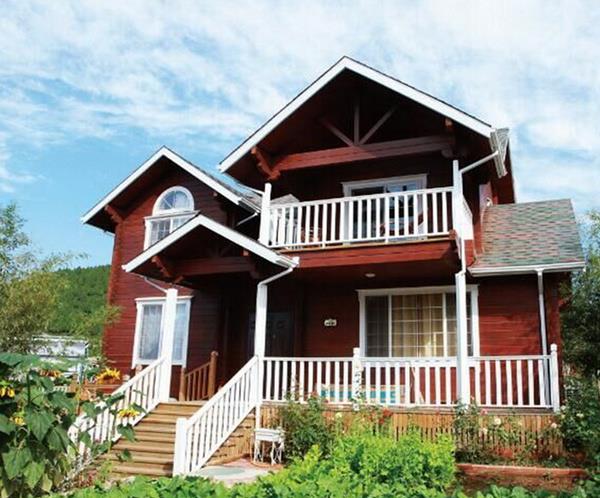 পাখির কাছে ফুলের কাছে কবিতায় পল্লী প্রকৃতির যে চিত্র ফুটেঠে তা তুলে ধর।
ধন্যবাদ